“Looking into the future” a civil works perspective
Presentation to the National Water Supply Association


Mr. Alvin B. Lee
Director of Civil Works
Headquarters
U.S. Army Corps of Engineers
29 October 2020
As  of:  19 Oct 2020
Directorate of Civil Works
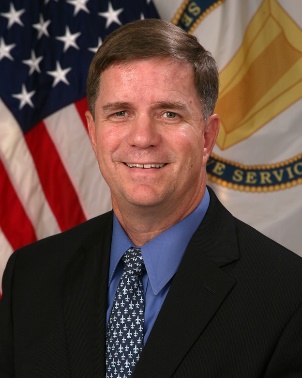 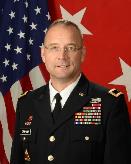 Awaiting Official Photo
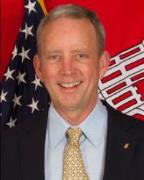 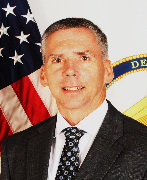 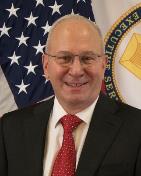 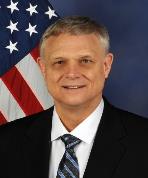 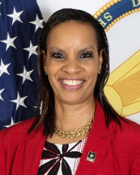 INVESTING IN THE NATION’S WATER INFRASTRUCTURE
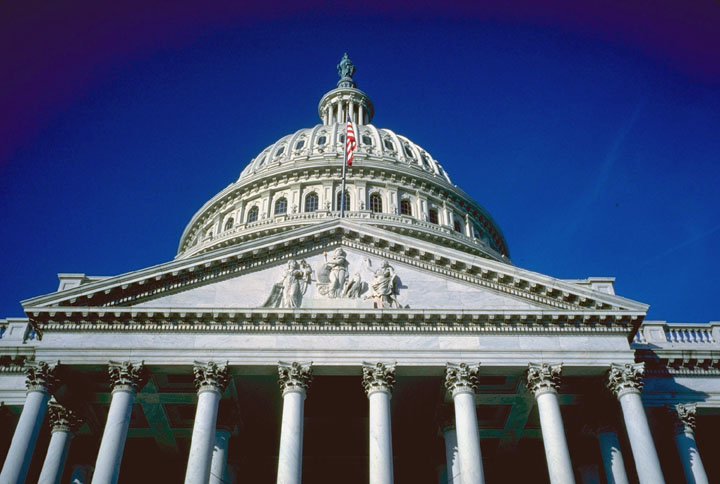 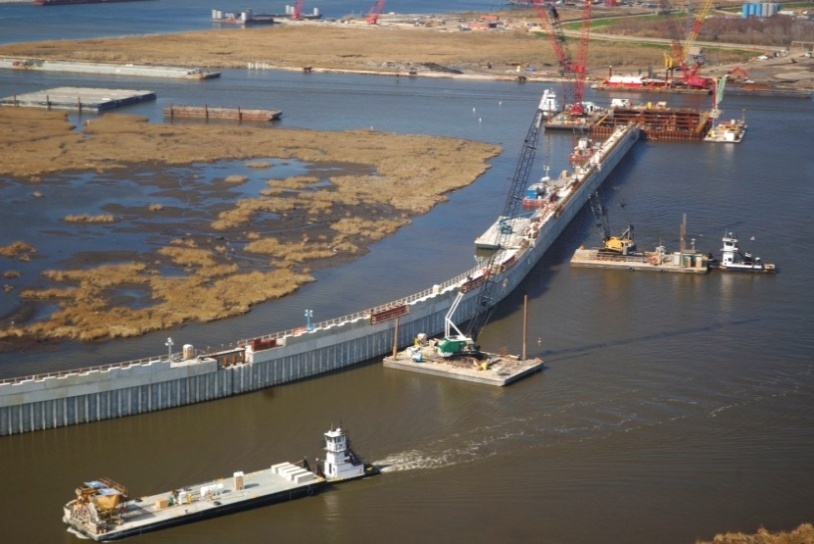 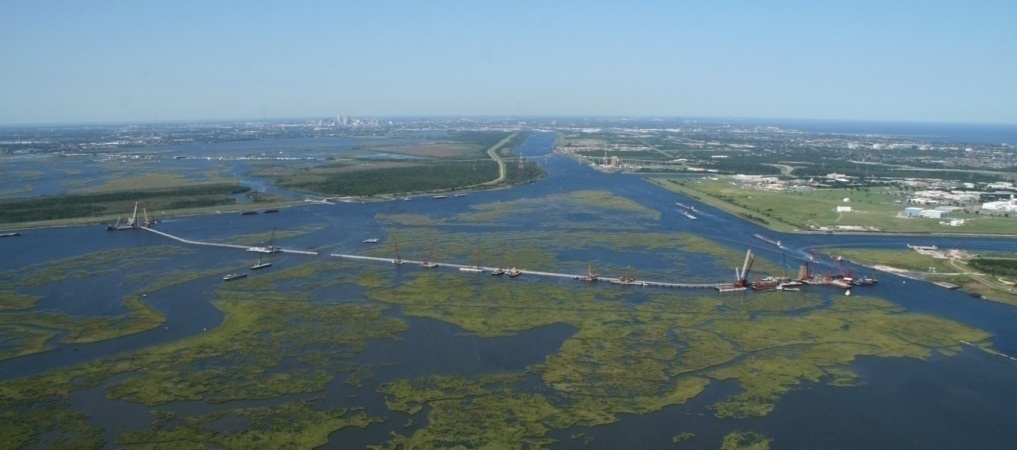 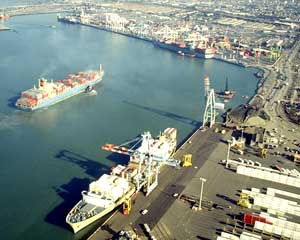 completed Chief’s Reports since WRDA 2018  Enactment
FY 2021
FY 2019
FY 2020
Civil Works2020 Study Completions
7 additional Chief’s Reports scheduled for completion in 2020
2 LRD, 1 SAD, 1 SPD
2 NAD
1 NWD
10
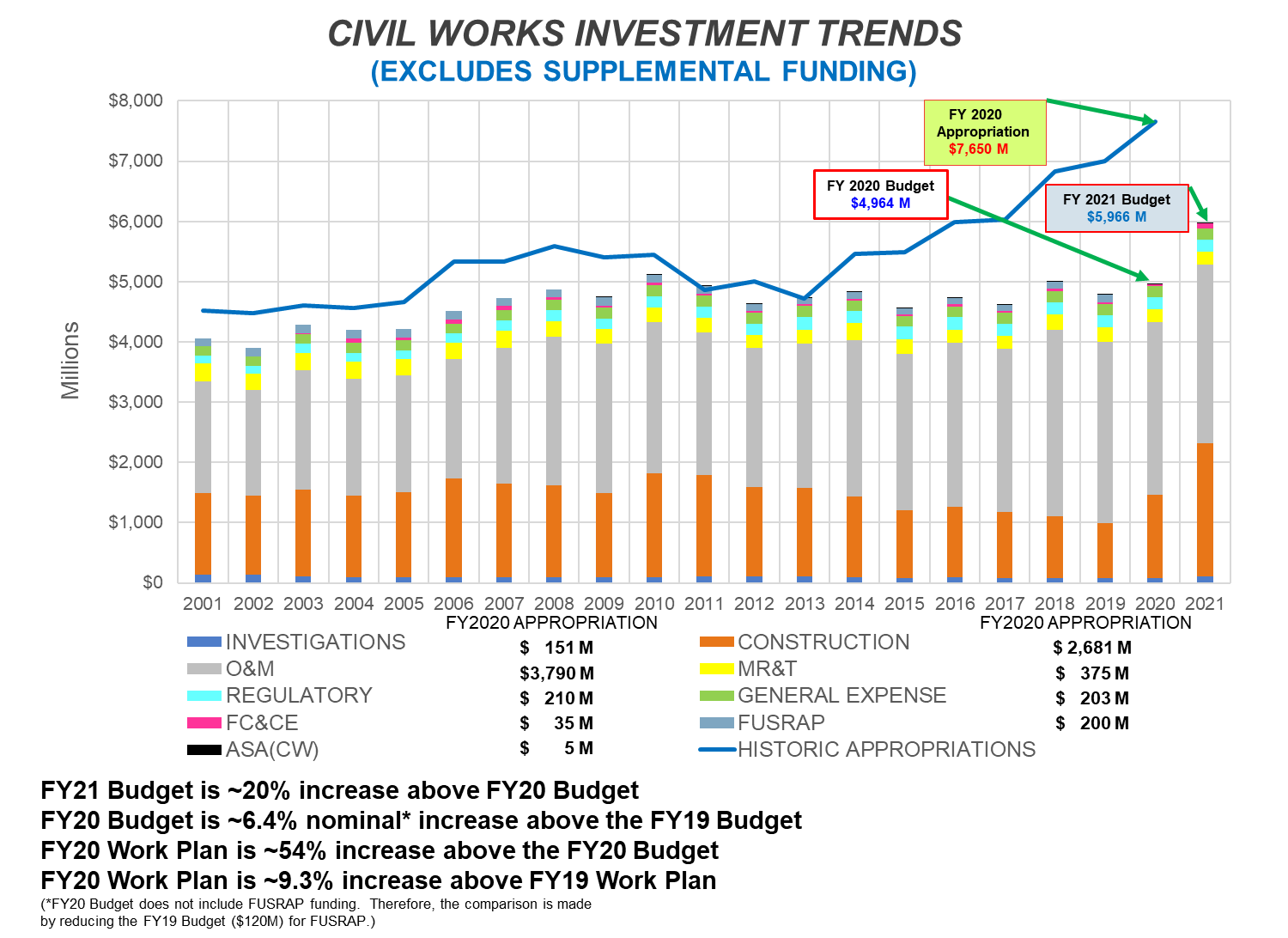 6
File Name
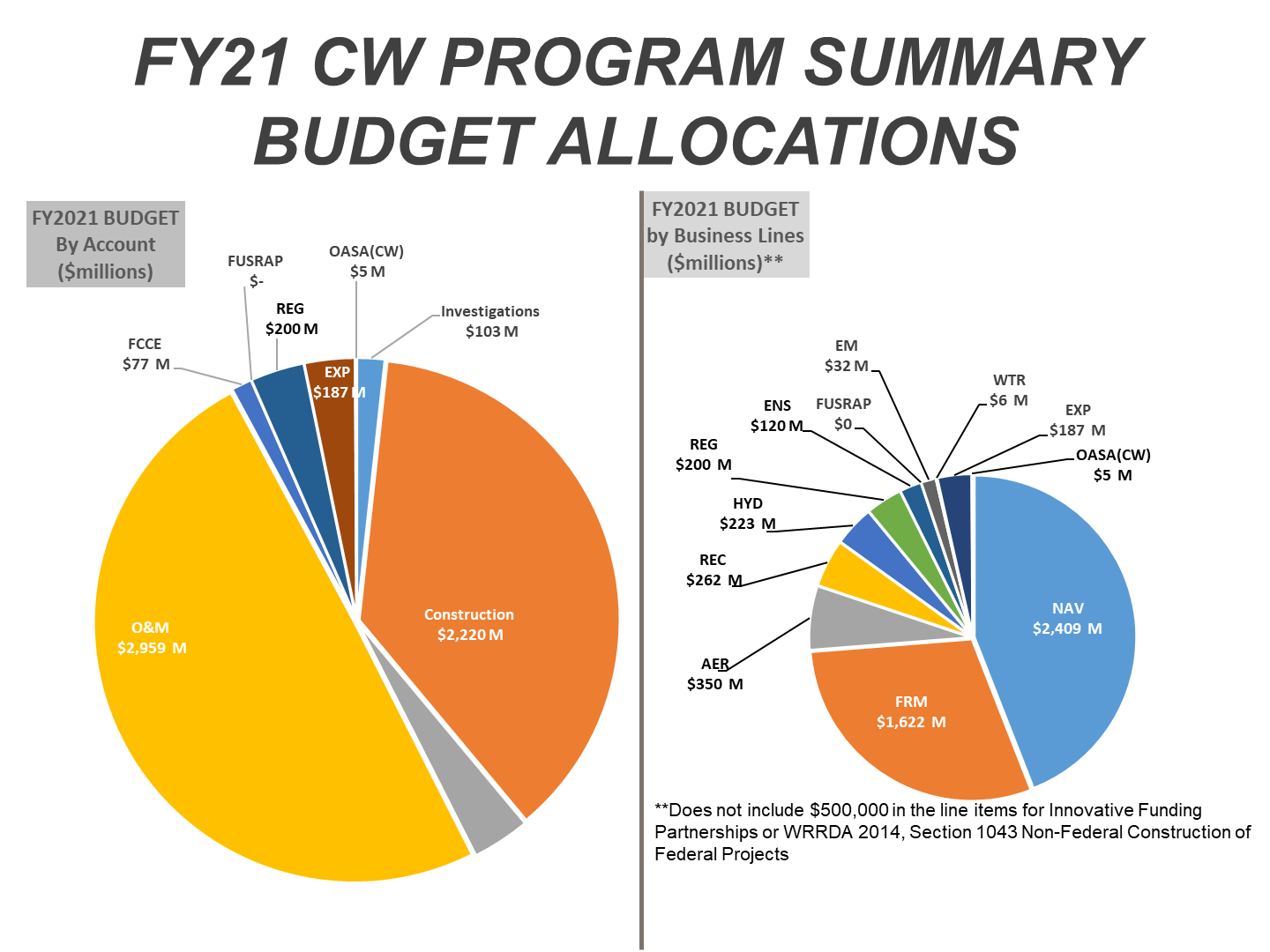 7
File Name
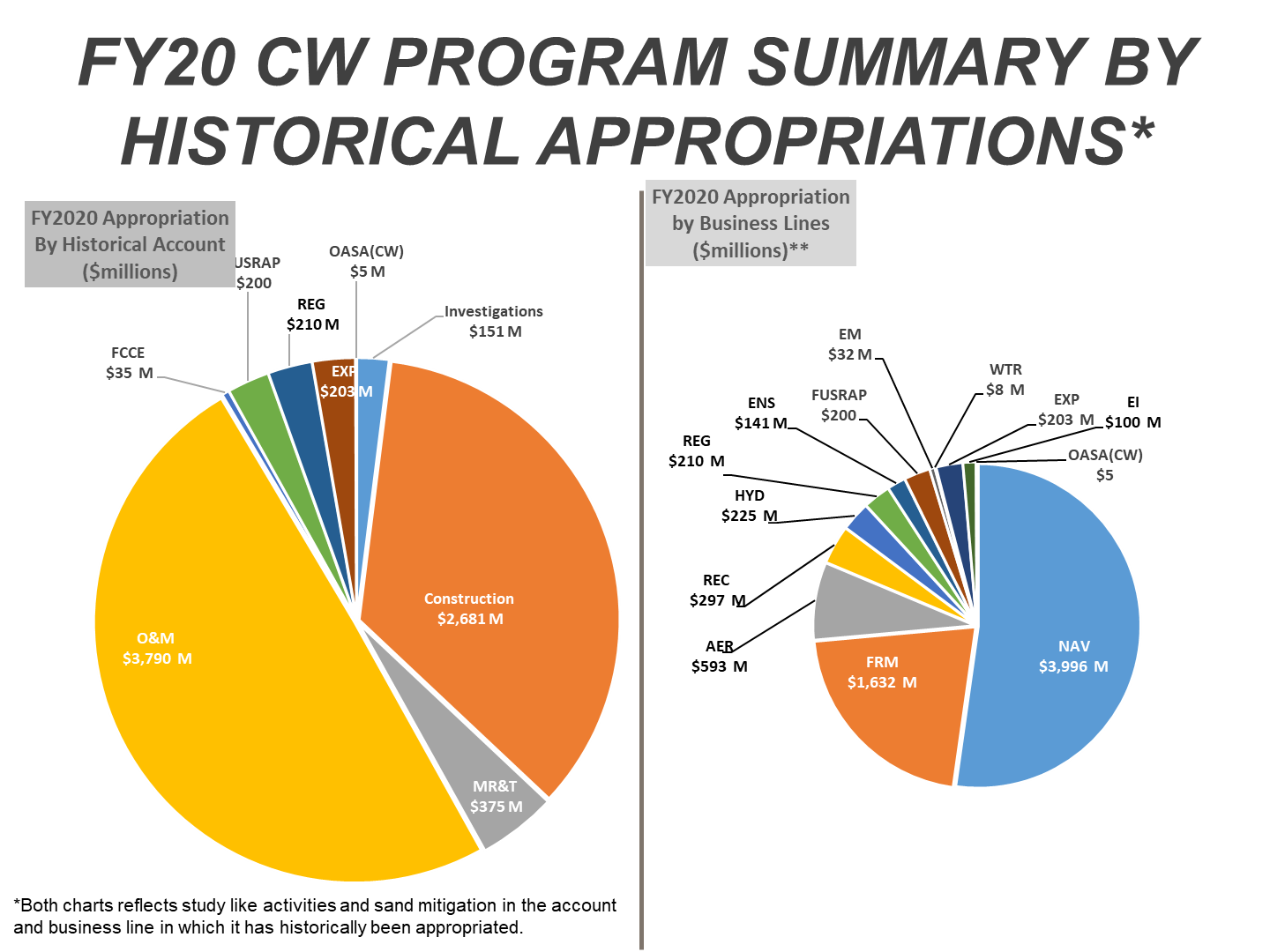 8
File Name
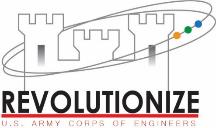 CIVIL WORKS
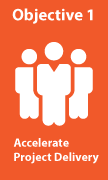 Accelerate Project Delivery
Transform 
Project Financing & Budgeting
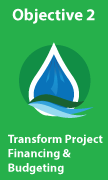 Strategic 
Engagement
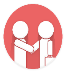 Successes:
Continuing Authorities Program 
Risk Informed Decision Making 
Delegations
Successes:
Public Private Partnerships (P3)
Corps Water Infrastructure Finance Program (i.e. WIFIA)
Improve Permitting & 
Regulation Reform
Proactive Engagement and Communication with Partners
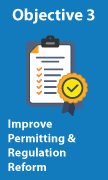 Successes:
Quarterly updates from Director of Civil Works 
Proactive Partner Engagement
Partner webinars/workshops
Small group discussions 
Feedback
Successes:
Consistent Implementation 
Waters of the U.S. 
NEPA Modernization 
Nationwide Permits 
Increased efforts to educate and inform others
Collaborative engagements
Stakeholders Partnering Meeting
Virtual event
 On October 21, 2020
10
Water Supply
Delegation of approval for reports and agreement under Section 6 of the Flood Control Act of 1944 (surplus water) and the Water Supply Act of 1958 (PL 85-500, 43 USC 390b) in June of 2020 to USACE

Amortization of Repair, Rehabilitation & Replacement costs

RGL #26 Real Estate Guidance Letter

Surplus Water Consistent Pricing Methodology

State Water Rights – return flow/storage accounting methodologies
11
USACE CW R&D Strategic Focus Areas (SFAs): Capabilities
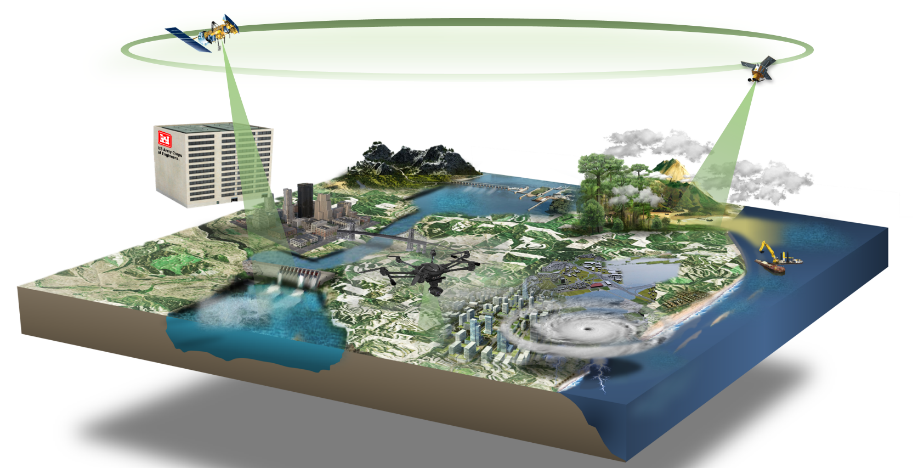 Sustainable Species Management
Prevention
Detection
Management
Innovations in Sediment Management
Construction & Operations Technologies
Advanced Sensors & Monitoring 
Engineering With Nature®
NextGen Water Resources Infrastructure
Performance Forecasting 
Improved Resilience and Reliability
Automated Infrastructure Ops
Infrastructure Risk Quantification
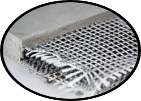 Nanomaterials
Pallid
Sturgeon
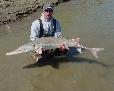 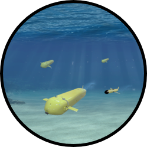 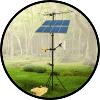 Live
Monitoring
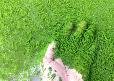 HAB
Robotic 
Dredging
Comprehensive 
Hydro-Terrestrial 
Risk Management
Real-time National Simulation Framework
Integrated Earth Observations
Risk-Informed    Decision Support
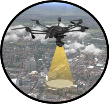 Crisis Mitigation Response
Advanced Reconnaissance Technologies
Multi-Hazard Crisis Modeling
Risk Science & Communication
Advanced
Recon
I-4A: Innovative Applications of Big Data Analytics, AI, & Autonomy
Fully integrated NAV-FRM-ENV Trade-space Analytics - System of Systems
Sensor Integration, AI and Big Data Discovery
Advanced Robotic/Autonomous Technologies
12
QUESTIONS?
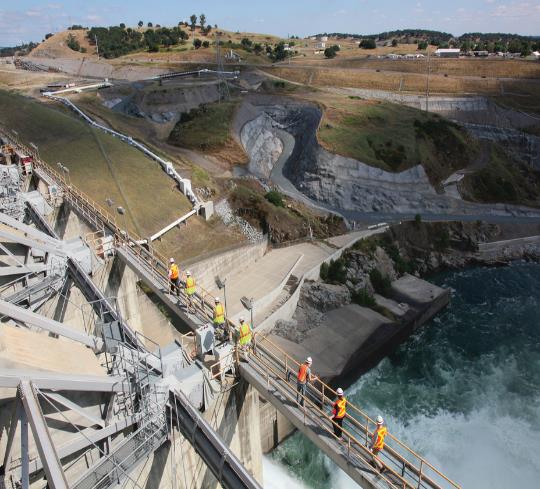